How to Pass 
N5 Admin & IT
Theory Unit Topics
Role of Administrative Assistant
Customer service
Health & safety
Security of people property & information 
Sources of information from the internet
File management
Corporate image 
Electronic communication
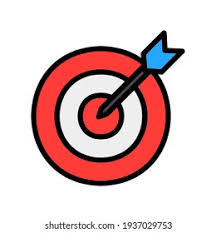 Practical Topics
Word processing
Spreadsheets (Excel)
Database (Access)
Presentations (PowerPoint)
Digital technology (email, e-diary, internet research)
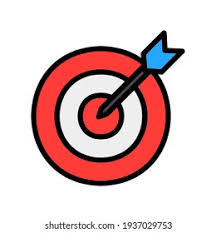 1 hour and 30 minutes  to complete the paper
SQA Exam
The question paper gives candidates the opportunity to demonstrate: 

using IT functions in spreadsheet and database applications to produce and process information 
problem-solving 
administration theory
Worth 40 marks
SQA Assignment
3 hours to complete the paper
Topics Removed
The following topics will not be directly assessed in the final SQA assignment, however, can be assessed during in class assessments:

Databases (assignment) however pupils should still understand the features of a database to be able to answer questions in the exam
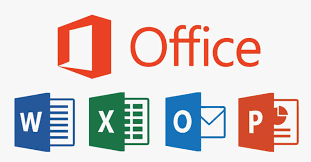 Microsoft Office
Can be downloaded through GLOW for FREE
Each pupil is permitted multiple downloads of all MS packages eg Excel, Access, Word, PowerPoint
Hugely useful tool 
Can be used by the whole family
Download onto PC, laptop, tablet, phone
Class Assessment
Pupils will be assessed in class by the following methods:

Completing Microsoft Forms at the end of each topic
 
End of Unit assessments

Practice assignment/exam papers
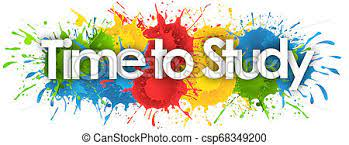 Homework
Weekly homework issued to pupils via Teams (printed copy can be requested from teacher)

Pupils have a week to complete the homework 

Pupils should take time to read over teacher feedback
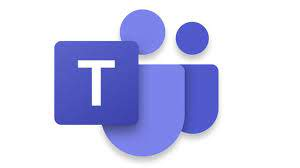 Supported Study
Supported study will be available to pupils on a weekly basis 

Pupils should let their teacher know when they are attending (lunch/after school) to ensure they are available

Pupils should try to attend as often as they can
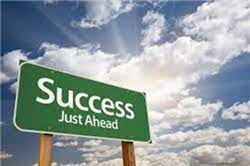 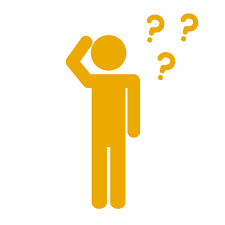 What will help?
Reading over notes at home (through Teams/One Drive)

Create key terminology flashcards as they go through the course 

Completing SQA past papers under timed conditions

Use a study timetable 

Attend supported study on a frequent basis
Recommended Textbooks
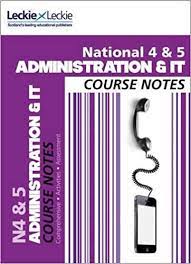 There is a digital copy available to pupils in their class Team
Follow us on Twitter!
@Dhs_BusDept
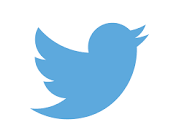